Skólaráðsdundur
Fundur 1. 19. september 2024
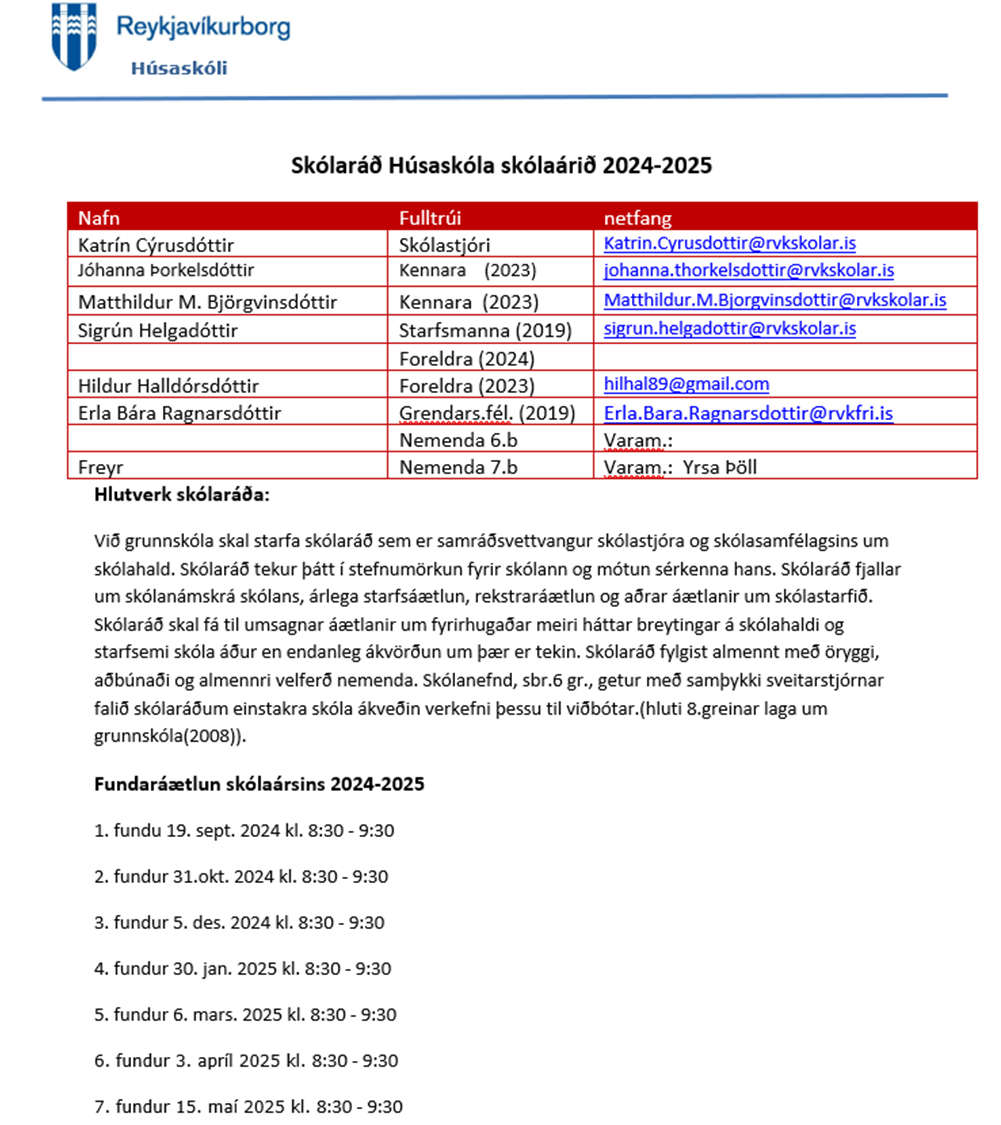 Skólaráð Húsaskóla skólaárið 2024-2025
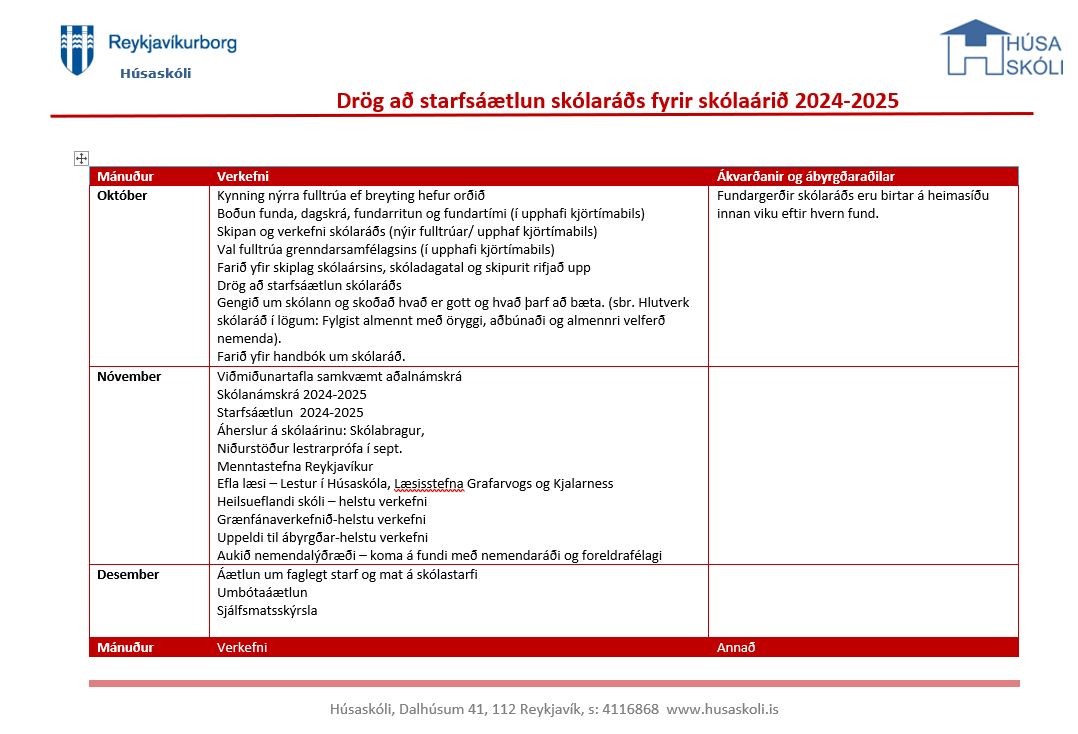 Nýtt starfsfólk í Húsaskóla
Gunnhildur Harðardóttir aðstoðarskólastjóri
Kristín Ármanns deildarstjóri stoðþjónustunnar
Sigrún Björk Cortes ÍSAT kennari (Íslenskuver)
Jónasína Lilja Jónsdóttir (Lína) umsjónakennari í 3. bekk
Margrét Indíana Guðmundsdóttir umsjónakennari í 6. bekk
Marta María Hirst umsjónakennari í 4. bekk
Una Kristjánsdóttir umsjónakennari í 7. bekk
Klaudia Paszko Stuðningsfulltrúi
Betsy Bardales Araujo Stuðningsfulltrúi
Valborg Guðnadóttir Stuðningsfulltrúi

Jóhanna Lovísa í veikindaleyfi
Kristín Ó í veikindaleyfi

Vantar enn þroskaþjálfa eða atferlisfræðing
Bekkir og umsjónakennarar
Nemendafjöldi 149
1. bekkur  18 nem. Helga 
   umsjónarkennari stofa 26
2. bekkur  20 nem. Lilja Dögg umsjónarkennari stofa 25
3. bekkur  18 nem. Lína             umsjónarkennari stofa 23
4. bekkur 33 nem. Matta og Marta umsjónarkennarar stofur 21 og 22
5. bekkur 16 nem. Jóhanna Þ. umsjónakennari stofa 2
6. bekkur 22 nem. Margrét Indíana         umsjónakennari stofa 4
7. bekkur  25 nem. Una         umsjónakennari stofa 4
Skráðir starfsmenn við skólann eru 30
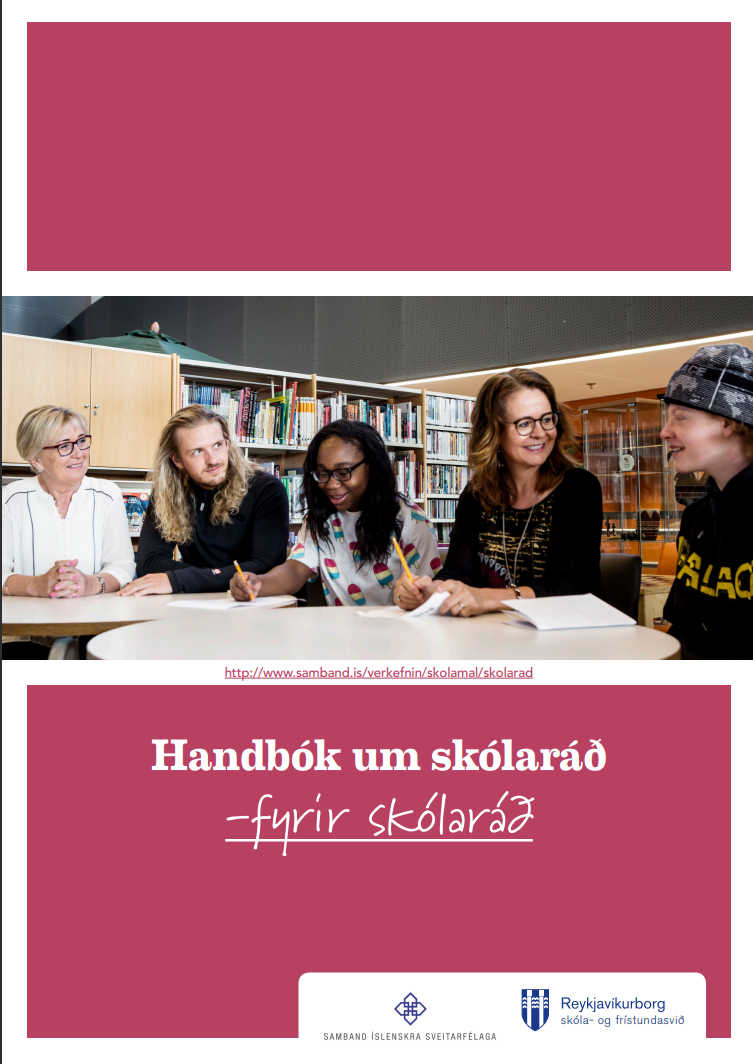